IEEE 802.21 MEDIA INDEPENDENT HANDOVER 
DCN: DCN 21-11-0158-00-0000
Title: Sept. 2011 proposals for future work in 802.21(c)
Date Submitted: September 20, 2011
To be presented at IEEE 802.21 Bangkok meeting, Sep. 20
Authors or Source(s):
 Charles E. Perkins
Abstract: Several proposals for future work, mostly related to SFF-based handovers.  Performance improvements relate to more sophisticated management of network location database for access point neighborhoods
21-07-xxxx-00-0000
IEEE 802.21 presentation release statements
This document has been prepared to assist the IEEE 802.21 Working Group. It is offered as a basis for discussion and is not binding on the contributing individual(s) or organization(s). The material in this document is subject to change in form and content after further study. The contributor(s) reserve(s) the right to add, amend or withdraw material contained herein.
The contributor grants a free, irrevocable license to the IEEE to incorporate material contained in this contribution, and any modifications thereof, in the creation of an IEEE Standards publication; to copyright in the IEEE’s name any IEEE Standards publication even though it may include portions of this contribution; and at the IEEE’s sole discretion to permit others to reproduce in whole or in part the resulting IEEE Standards publication. The contributor also acknowledges and accepts that this contribution may be made public by IEEE 802.21.
The contributor is familiar with IEEE patent policy, as outlined in Section 6.3 of the IEEE-SA Standards Board Operations Manual <http://standards.ieee.org/guides/opman/sect6.html#6.3> and in Understanding Patent Issues During IEEE Standards Development http://standards.ieee.org/board/pat/guide.html>
IEEE 802.21 presentation release statements
This document has been prepared to assist the IEEE 802.21 Working Group. It is offered as a basis for discussion and is not binding on the contributing individual(s) or organization(s). The material in this document is subject to change in form and content after further study. The contributor(s) reserve(s) the right to add, amend or withdraw material contained herein.
The contributor grants a free, irrevocable license to the IEEE to incorporate material contained in this contribution, and any modifications thereof, in the creation of an IEEE Standards publication; to copyright in the IEEE’s name any IEEE Standards publication even though it may include portions of this contribution; and at the IEEE’s sole discretion to permit others to reproduce in whole or in part the resulting IEEE Standards publication. The contributor also acknowledges and accepts that this contribution may be made public by IEEE 802.21.
The contributor is familiar with IEEE patent policy, as stated in Section 6 of the IEEE-SA Standards Board bylaws <http://standards.ieee.org/guides/bylaws/sect6-7.html#6> and in Understanding Patent Issues During IEEE Standards Development http://standards.ieee.org/board/pat/faq.pdf>
21-07-xxxx-00-0000
Outline of presentation
Proposals for new work
Combining location data for target with SFF operation
Defining PAWS-like access to common location database
Caching operation [regional trickle charge + UE-specific loads]
Policy features for MIIS
SFF Proposal into 3GPP
9/21/2011
3
Proposals for continuing work
Provide location data with SFF signaling
Procedurally natural, and timely
Defining PAWS-like access to common location database
IETF [paws] BOF/working group already active
Make gap analysis for MIIS and ANDSF
Caching operation [regional trickle charge + UE-specific loads]
MIIS maintains general information from LDB
(or perhaps SFF)
When UE attaches, SFF also loads UE-specific policy
Policy features for MIIS
Could enable MIIS as alternative to ANDSF
SFF Proposal into 3GPP
November SA2 in San Francisco?
9/21/2011
4
SFF-oriented handover
AN
tAN
AN
MN movement
OSFF
HSFF
TSFF
Inter SFF SA
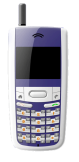 Preregistration
9/21/2011
5
Location data during SFF signaling
When UE signals for handover, should also get target location information
The IEs are already defined  in 802.21 spec (Thanks, Antonio)
Table 10—Information elements
 IE_POA_LOCATION
 IE_POA_LINK_ADDR
 IE_POA_SYSTEM_INFO
 …
 Also see table F.13 (page 240) and F.14
Is anything else needed?
21-07-xxxx-00-0000
SFF and ANDSF access Operator Location Database (LDB)
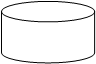 LDB
Needed: standard LDB access protocol
SFF
ANDSF
S14
802.21c
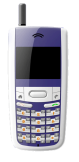 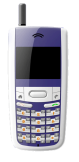 21-07-xxxx-00-0000
Access to common location database
Look for similarity to ongoing activity in IETF [paws] wg
PAWS is UE-specific
Make gap analysis
Need to define
“regions” 
“neighboring regions”
 access point “neighborhoods”
Needs to work for ANDSF and for 802.21 MIIS
Need to include data defined for service-query definitions
SFF should notify UE that it maintains cached data
21-07-xxxx-00-0000
Caching operation for location data
Each operator authoritative for its own access points
For each neighbor, bulk “zone transfer” upon SFF initialization
Neighborhood / regional trickle charge possible
Rate of update?
Publish / subscribe model of operation?
MIIS maintains general information from LDB
 (or perhaps SFF)
UE-specific information / policy loaded “on demand”
When UE attaches, SFF also loads UE-specific policy
Should UE policy information be maintained even after the UE departs, in case of return?
21-07-xxxx-00-0000
Policy features for MIIS
802.21 compares favorably against ANDSF in many respects
Recent activities offer additional performance improvements
ANDSF enables per-UE policy controls for network selection
Proposal: map 3GPP ANDSF policy OMA stanzas into 802.21
TS 24.312
21-07-xxxx-00-0000
SFF Proposal into 3GPP
Rename SFF to be MIFF (Media-Independent Forwarding Function)?
Develop comparison document
Feature sets
Performance improvement
Improved manageability
Easier implementation
Co-author 3GPP contribution
21-07-xxxx-00-0000